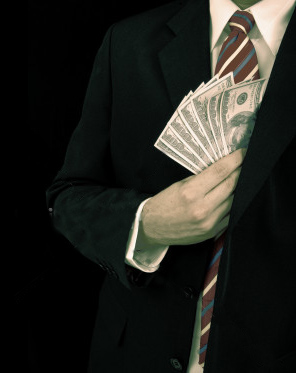 Local Governance Anti-Corruption &REDD in Latin America and the Caribbean
Objectives
How LAC countries tackle corruption at the sub-national level
Extract lessons learned from the case studies
How best practices can be applied in the REDD+ context
Corruption at the Sub-National Level
Structure
Corruption in the Forest Sector and REDD+
Lessons Learned from Case Studies: 
                    Brazil & Bolivia
Recommendations
Corruption in the Forest Sector
Harvest/processing (e.g. illegal logging)
Transport (e.g. timber/wood products without permits)
Trade (e.g. avoidance of taxes/forest charges)
Corruption in the Forest Sector
Corruption & REDD
REDD+ design & implementation
Land administration
Carbon Rights & Measurement
Benefit & Distribution Systems
Corruption & REDD+
Corruption & REDD+
Structure
Corruption in the Forest Sector and REDD+
Lessons Learned from Case Studies: 
Brazil& Bolivia
Recommendations
Brazil: State of Amazonas
BolsaFloresta
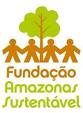 BolsaFloresta Partners
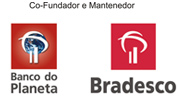 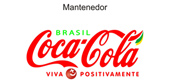 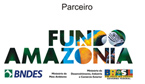 Anti-Corruption Measures
BolsaFloresta External Audits: PricewaterhouseCoopers
Portal daTransparência (Decree 3195/2011)
Structure
Corruption in the Forest Sector and REDD+
Lessons Learned from Case Studies: 
Brazil &Bolivia
Recommendations
Bolivia
Decentralization
Popular Participation Law (1551/1994)
Administrative Decentralization Law (1654/1995)
Forest Law (1700/1996)
Anti-Corruption Measures
Single concession fee US$ 1 per hectare
Transparency & independence of ABT
Forest Monitoring
Anti-Corruption Laws
Anti-corruption Law 004/2007
Decree 28168/2005 access to information & transparency
Ministry against corruption
Lessons Learned
Good practices are instrumental in preventing corruption
Specific anti-corruption laws and bodies are less common at the sub-national level
Local bodies in charge of environmental control have a role in suppressing corruption
Local & indigenous communities participate more actively in forest administration
Structure
Corruption in the Forest Sector and REDD+
Lessons Learned from Case Studies: 
                    Brazil & Bolivia
Recommendations
Key Recommendations
Sub-National Governance
Awareness & understanding about REDD+ and related corruption risks
Policy dialogue on financial resources for climate change, forest management and REDD+
Capacity building for local decision makers and civil society
Accountability and transparency in decision-making
Key Recommendations
REDD+ Design Phase
REDD-specific anti-corruption risks
Local governance institutions
REDD specific anti-corruption measures
Anti-corruption proposals in National Strategies
Key Recommendations
REDD Implementation
Local governance institutions to detect and suppress corruption
Local and indigenous communities and civil society
Transparency in decisions on resource use and distribution, as well as climate change, forest management and REDD+ policies
Use of UNCAC and IACAC as guide to develop anti-corruption frameworks
Anti-Corruption Checklist
Anti-Corruption Checklist
Anti-Corruption Checklist
Thank you
Contact Information

Beatriz Garcia, Ph.D.
REDD Forests
beatriz@reddforests.com
www.reddforests.com